A Walk-Through of the Federal Financial Report(FFR)
NIH PRESENTERS
PRESENTER
PRESENTER
Moderator
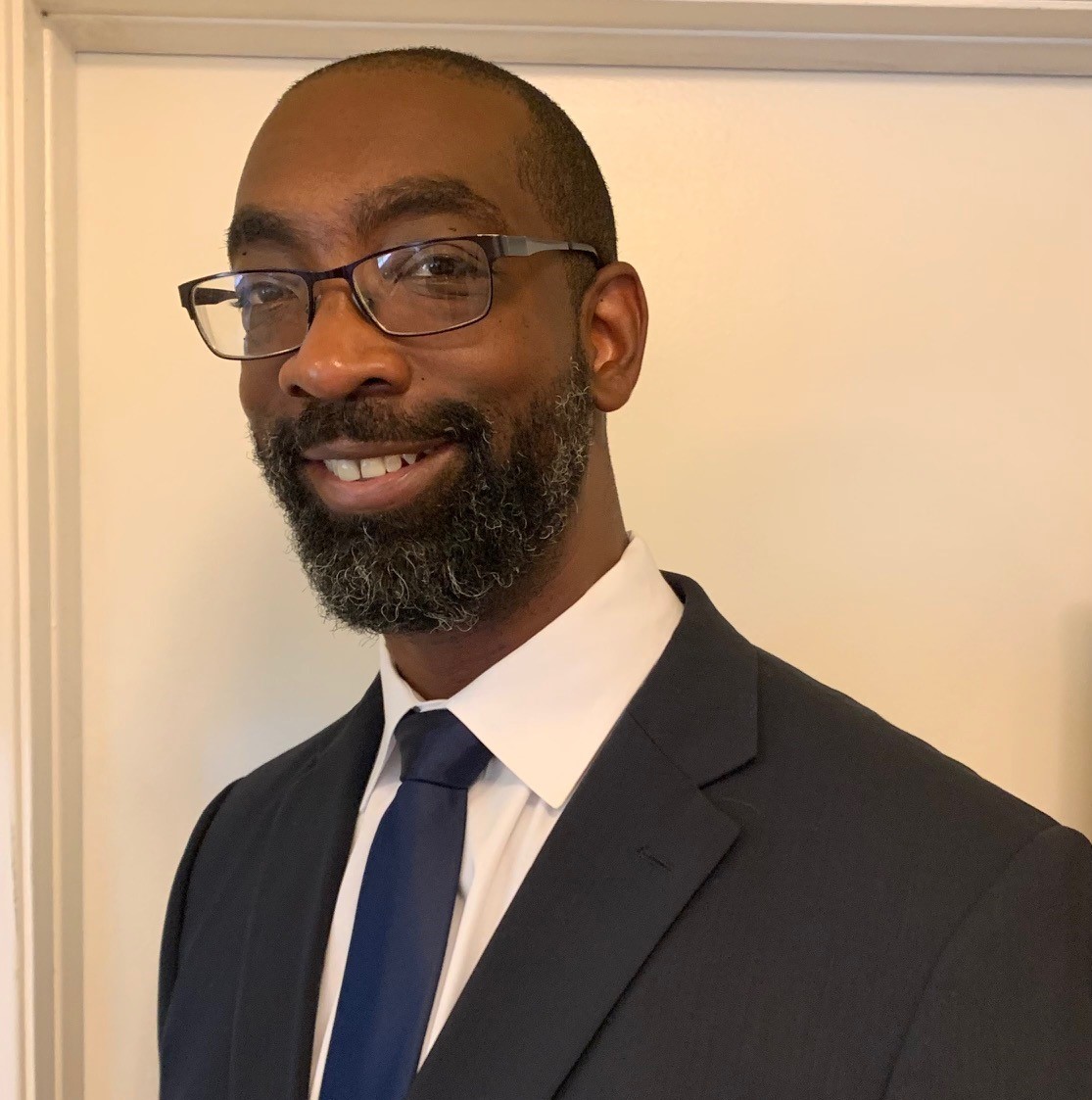 KASIMA GARST, M.F.S.
Systems Policy Analyst                            
Office of Policy for Extramural Research Administration (OPERA), NIH
EMILY LINDE
Director, Grants Management Program
National Institute of Allergy and Infectious Diseases (NIAID), NIH
ALAN WHATLEY
Lead Financial Advisor
Office of Policy for Extramural Research Administration (OPERA), NIH
2
Federal Financial Reports
A Federal Financial Report (FFR/SF-425) is a statement of expenditures reported against funds awarded to a recipient.
In short, recipients are awarded funds and they are required to report the expenditure activity to the awarding institute either annually or at the end of the project period depending upon whether the grant is under the Streamlined Non-competing Award Process (SNAP).
If a grant is under SNAP, an FFR is not due until the end of the project period.  If a grant is not under SNAP, an FFR is due annually, after each individual budget period.
FFRs are submitted electronically in the Payment Management System (PMS)
https://pmsapp.psc.gov/
3
Federal Financial Reports: Boxes #1-9
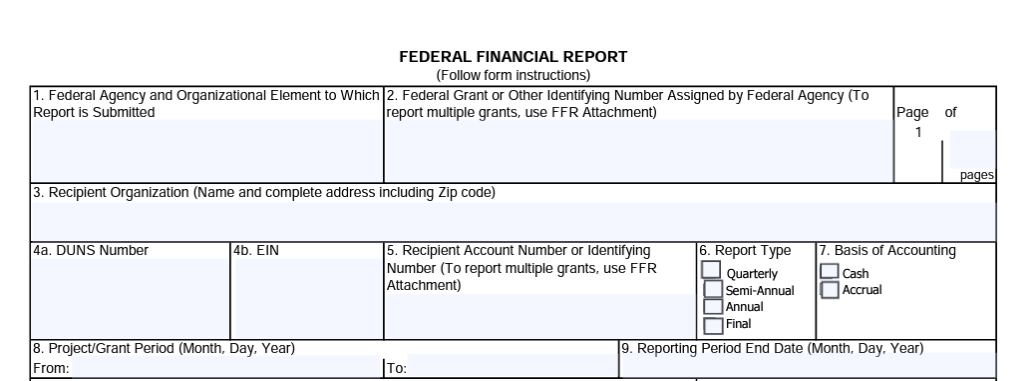 4
[Speaker Notes: Federal Agency and Organizational element to Which Report is Submitted
Federal Grant or Other Identifying Number Assigned by Federal Agency (To report multiple grants, use FFR Attachment)
Recipient Organization (Name and complete address including Zip code)
A. DUNS number; b. EIN
Recipient Account Number or Identifying Number (To report multiple grants, use FFR Attachment)
Report Type: Quarterly, Semi-Annual, Annual, Final
Basis of Accounting: Cash, Accrual
Project/Grant Period (month, day, year) From: and To: sections
Reporting Period End Date (month, day, year)]
Federal Financial Reports: Boxes #10 a-b-c
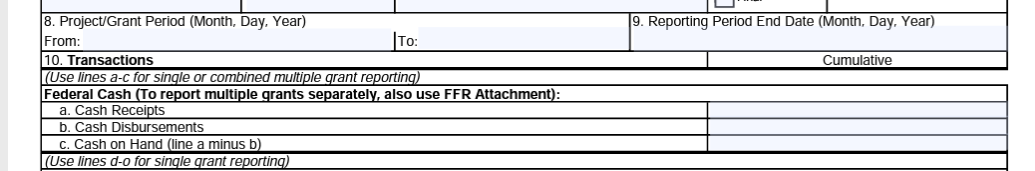 10a. Prepopulated based on amount drawn from PMS for that subaccount/document
10b. Recipient enters amount paid out (versus amounts drawn)
For Final FFR must agree with 10a.
10c. Prepopulated/calculated by system 10a. – 10b.
For Final FFR must be $0
5
[Speaker Notes: 10. Transactions 
Next column: Cumulative
Next line: (Use lines a-c for single or combined multiple grant reporting)
Federal Cash (To report multiple grants separately, also use FFR Attachment):
A. Cash Receipts
B. Cash Disbursements
C. Cash on Hand (line a minus b)
Next line:  Use lines d-o for single grant reporting)]
Federal Financial Reports: Boxes #10 d-e-f
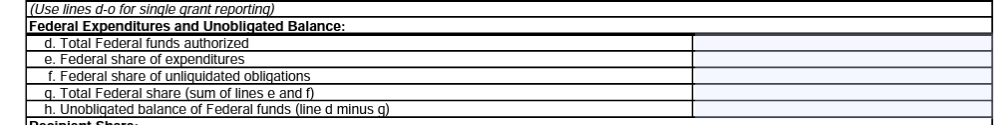 10d: Amount of funds recipient  allowed to spend as indicated by Notice of Award
10e: Cumulative Federal dollars spent as of reporting period end date (i.e., budget period end date or project period end date)
10f: Funds that have been obligated but not yet paid out…for example subcontract costs performed but not yet invoiced
6
[Speaker Notes: (Use lines d-o for single grant reporting)
Federal Expenditures and Unobligated Balance:
D. Total Federal funds authorized
E. Federal share of expenditures
F. Federal share of unliquidated obligations
G. Total Federal share (sum of lines e and f)
H. Unobligated balance of Federal funds (line d minus g)]
Federal Financial Reports: Boxes #10 g-h
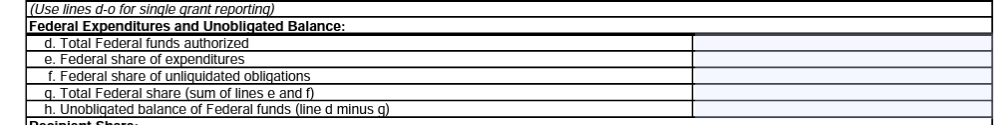 10g. Calculated by system 10e. + 10f.
10h. Calculated by system 10d. – 10g.
7
[Speaker Notes: (Use lines d-o for single grant reporting)
Federal Expenditures and Unobligated Balance:
D. Total Federal funds authorized
E. Federal share of expenditures
F. Federal share of unliquidated obligations
G. Total Federal share (sum of lines e and f)
H. Unobligated balance of Federal funds (line d minus g)]
Federal Financial Reports: Boxes #10 i-j-k
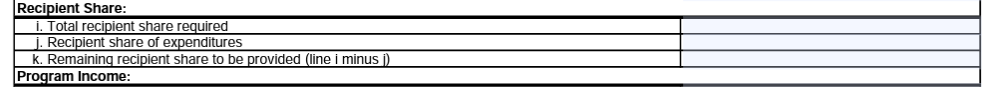 For NIH - used only in rare circumstances when NoA requires cost sharing.
8
[Speaker Notes: Recipient Share:
Total recipient share required
Recipient share of expenditures
Remaining recipient share to be provided (line I minus j)
Program Income:]
Federal Financial Reports: Boxes #11 a-b-c
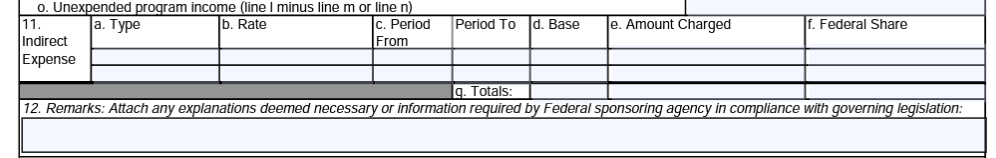 11a. Drop down field (predetermined, provisional, fixed, final)
NIH foreign recipients must be “fixed”
11b. NIH foreign recipients – cannot exceed 8%
11c. Reporting period for indirect expenses. The report is cumulative (should cover reporting period for that competitive segment/document number)
9
[Speaker Notes: 11. Indirect Expense followed by columns for the following
Type
Rate
Period from and Period to
Base
Amount charged
Federal share
Totals:
12. remarks: Attach any explanations deemed necessary or information required by Federal sponsoring agency in compliance with governing legislation.]
Federal Financial Reports: Boxes #11 d-e-f
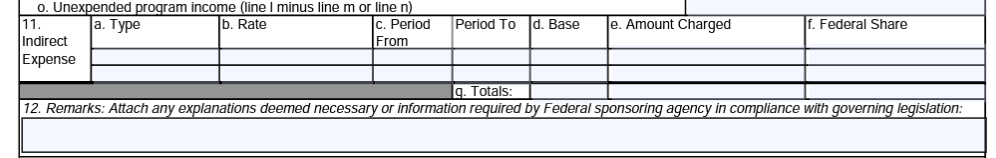 11d. Use Modified Total Direct Costs (MTDC): 
Direct costs less equipment, tuition and subaward agreements in excess of $25,000
11e. Calculated by system 11b. x 11d.
11f: Amount of costs charged to the federal portion of the award should equal 11e. unless the award requires cost sharing - VERY rare for NIH awards, especially foreign awards.
10
[Speaker Notes: 11. Indirect Expense followed by columns for the following
Type
Rate
Period from and Period to
Base
Amount charged
Federal share
Totals:
12. remarks: Attach any explanations deemed necessary or information required by Federal sponsoring agency in compliance with governing legislation.]
FFR Inquiries
All FFR-related inquiries may be directed to the following e-mail: OPERAFFRInquiries@od.nih.gov
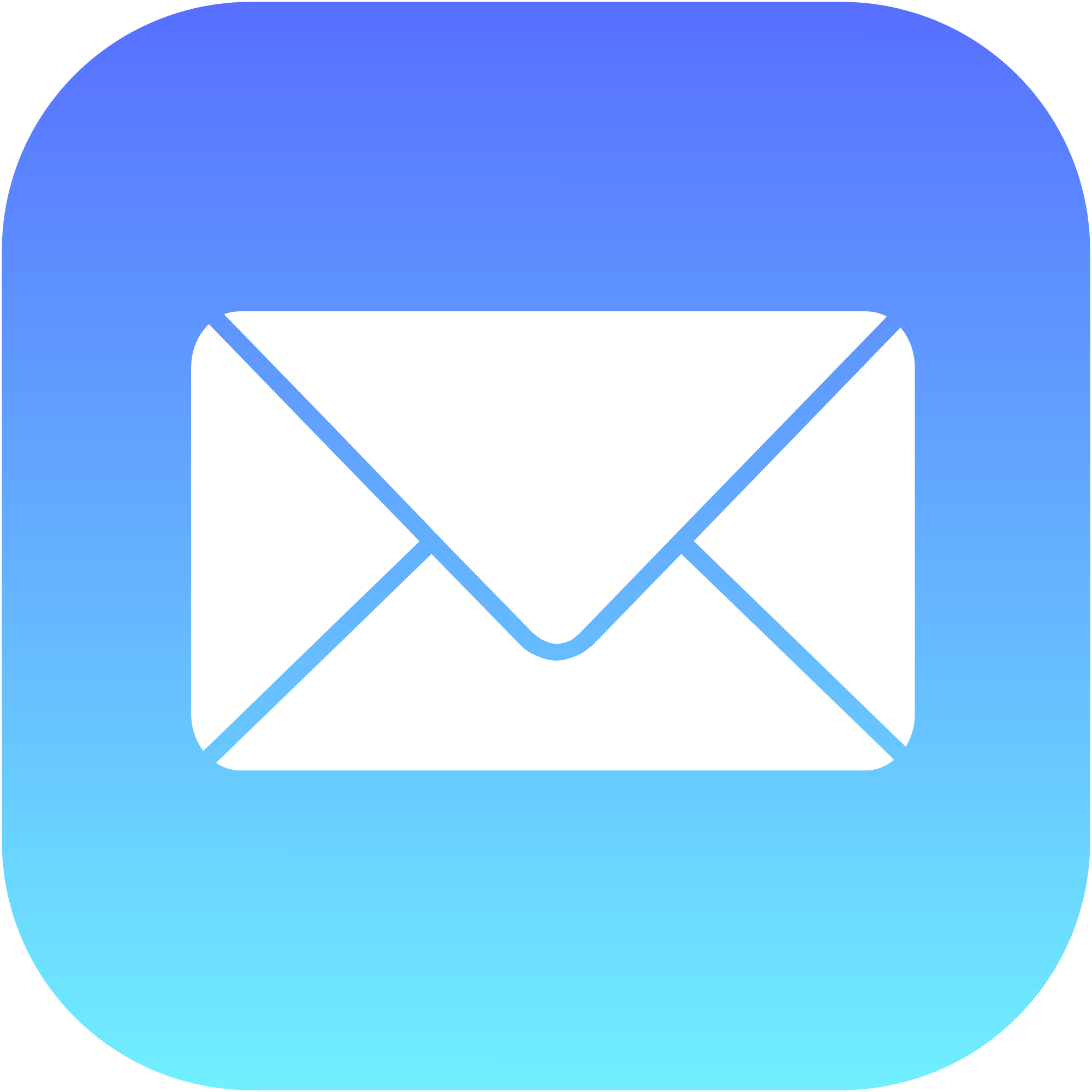 11